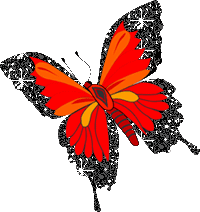 Творческий проект
по технологии 
на тему: «Фартук»
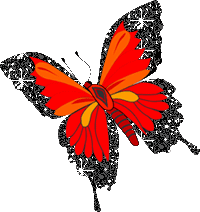 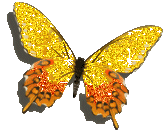 МОУ СОШ № 1
Выполнила: Донцова Мария
Руководитель проекта : Е.А. Бакланова
Гулькевичи 2009
Содержание:
Цели и задачи
2. Выбор и обоснование темы
3. Звездочка обдумывания
4. Историческая справка
5. Выбор модели
6.  Материалы и инструменты
7. Чертеж фартука 
8. Моделирование
9.. Технологическая последовательность изделия
10. Безопасность труда
11. Себестоимость
12. Реклама
13. Самооценка
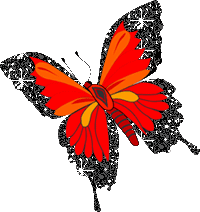 Определение потребностей
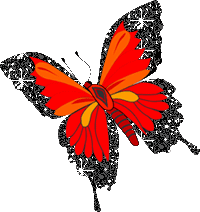 Я стараюсь помогать маме во всём и особенно на кухне. Но у меня нет фартука, который защищал бы мою одежду от попадания капель   жира, соуса и других продуктов.  Да и в школе на уроке технологии мы занимаемся приготовлением  различных блюд.
Цели и задачи
Мне необходимо разработать и изготовить практичный и удобный фартук. Он мне нужен, чтобы творить чудеса на кухне: готовить прекрасную и вкусную еду.
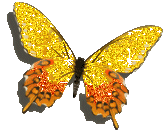 Звездочка обдумывания
ЦЕЛИ И ЗАДАЧИ
ЧЕРТЕЖ ФАРТУКА
ВЫБОР И ОБОСНОВАНИЕ ТЕМЫ
МОДЕЛИРОВАНИЕ
ЗВЕЗДОЧКА ОБДУМЫВАНИЯ
МАТЕРИАЛЫ И ИНСТРУМЕНТЫ
ВЫБОР МОДЕЛИ
БЕЗОПАСНОСТЬ ТРУДА
ТЕХНИЧЕСКАЯ ПОСЛЕДОВАТЕЛЬНОСТЬ ИЗДЕЛИЯ
ИСТОРИЧЕСКАЯ СПРАВКА
СЕБЕСТОИМОСТЬ
РЕКЛАМА
САМООЦЕНКА
Историческая справка
У нас, на Кубани, фартук появился с приходом казаков. Фартук всегда одевался с косынкой. Они были белого цвета с выбитым кружевом. Фартук на казачке, говорил о ее трудолюбии и чистоте.
БАНК  ИДЕЙ
ОБОСНОВАНИЕ ВЫБОРА МОДЕЛИ
Из рассмотренных мной вариантов фартука я выбрала модель № 3. Этот фартук с прямым нагрудником из хлопчатобумажной ткани и квадратными  накладными карманами. У меня еще мало опыта в швейном деле, поэтому со сложны фасоном я наверно не справлюсь. Зато постараюсь оформить его красивой тесьмой. В таком фартуке будет удобно и приятно работать на кухне.
МАТЕРИАЛЫ И ИНСТРУМЕНТЫ
ОБОРУДОВАНИЕ:
 швейная машина;
 утюг;
 утюжильная доска.
МАТЕРИАЛЫ:
 ткань;
тесьма;
 нитки;
ИНСТРУМЕНТЫ:
 ручные иглы;
 наперсток;
 ножницы;
 сантиметровая лента;
 линейка закройщика.
Технологическая
последовательность изделия
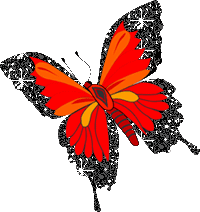 Снятие мерок.
Конструирование чертежа фартука.
Моделирование.
Подготовка деталей выкройке к раскрою.
Подготовка деталей кроя к обработке.
Обработка бретели и концов пояса обтачным швом.
Обработка боковых срезов нагрудника и нижней части.
Обработка верхнего среза нагрудника тесьмой.
Соединение деталей фартука.
Сборка швейного изделия.
ЧЕРТЕЖ ФАРТУКА
ПОЯС
БРЕТЕЛЬ
КАРМАН
БЕЗОПАСНОСТЬ ТРУДА
Что нужно сделать до начала работы: 
Сосчитать количество иголок и булавок в игольнице;
Положить инструменты и приспособления в отведенное для них место;
2. Что нужно делать во время работы:
Быть внимательной;
Надевать наперсток на средний палец рабочей руки, чтобы не уколоть его при проталкивании иглы в ткань;
Вкалывать иглы и булавки только в игольницу;
Класть ножницы справа, с сомкнутыми лезвиями, направленными от себя;
Передавать ножницы кольцами вперед и только с сомкнутыми лезвиями.
3. Что нужно  сделать по окончании работы:
посчитать количество иголок и булавок в игольнице. Их должно быть столько, сколько было в начале работы;
Убрать рабочее место.
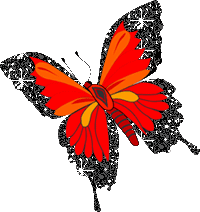 СЕБЕСТОИМОСТЬ
РЕКЛАМА
Нужен роскошный фартук?
ОБРАЩАЙТЕСЬ!
Фирма «МАРИНА» Качество всегда по адресу: Краснодарский край, г. Гулькевичи, ул. Пионерская, дом № 2.
Телефон для справок: 
8 86160 3-22-04
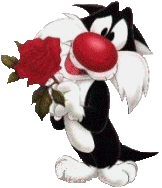 САМООЦЕНКА
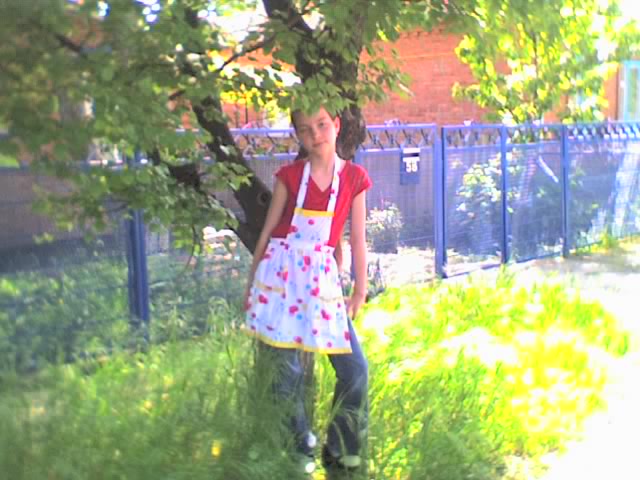 Работать над проектом мне было трудно, но и интересно. Помогала радость ожидания результата.
     Я считаю, что мною качественно сшит фартук. Нагрудник аккуратно соединён с одинаковой толщины бретелями.  Боковые срезы фартука обработаны ровным швом в подгибку с закрытым срезом. Смёточные стежки убраны. Изделие отутюжено. Мне будет удобно в нем готовить! Удобство  в одежде – комфортабельность на кухне!